Friday 3rd April
3.    Tick the calculation below that is the best estimate for this calculation.

30 + 20 + 20

40 + 15 + 20

40 + 20 + 20
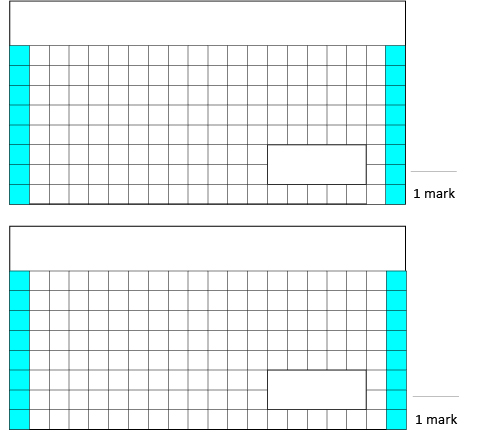 809 + 456 =
1.
35 + 19 + 22
A
B
C
910 – 345 =
2.
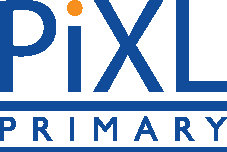